Osobnost žáka
Ing. Nikola Straková
1
Definujte zápatí - název prezentace / pracoviště
Žáci středních škol
Období pubescence, adolescence
Hormonální, tělesné změny
Změny se projevují v psychické oblasti
Jejich hlavní činnost = učení se, školní docházka
Ideální předpoklady pro učení se
Vrcholná úroveň myšlení, dokáží myslet abstraktně, kriticky, logicky usuzovat, hodnotit, snaha samostatně řešit problémy, neuspokojí je kompromis
Prudký pokles motivace žáků učit se, zájmu o školu
Problémy s koncentrací pozornosti, střídání zájmů, podrážděnost, neovládání se, vzdor
2
Definujte zápatí - název prezentace / pracoviště
Kognice x učení se
Lidé se odlišují způsoby, kterými se učí
Poznávání (kognice)
Zapamatování, představivost, usuzování, myšlení, řeč = procesy přijímání a zpracování informací
Učení se
Člověk mění své poznatky o světě, své chování, způsoby činností, postoje, osobní vlastnosti, obraz sebe samého = rozvoj osobnosti prostřednictvím transformovaných zkušeností (individuálních, sociálních) na systém znalostí
Člověk musí vnímat, chápat zapamatovat si (=kognitivní složka učení se), ale zároveň musí chtít a vydržet (= motivační a volní složka učení se)
Pojem učení se (učební styl) je širší než poznávání (kognitivní styl)
3
Definujte zápatí - název prezentace / pracoviště
[Speaker Notes: Někdo se učí všechno nazpaměť ale nerozumí tomu.
Další se snaží porozumět, rozlišit podstatné od nepodstatného.
Další hledá význam pro praxi.
Jeden se učí tak, že si čte učební text potichu, jiný nahlas, někdo si dělá poznámky, jiný ne. Někdo potřebuje klid, jiný si pouští hudbu. Někdo sedí, jiný chodí. Někdo se učí sám, jiný se spolužákem.]
Styl učení
= souhrn postupů, které jednotlivec v určitém období preferuje při učení se
Vyvíjí se z vrozeného základu
Mění se a zdokonaluje se
Pomáhá dosahovat dobré výsledky při učení se
Může komplikovat dosahování dobrých výsledků
Záleží na typu učiva, na pedagogické situaci
Člověk si ho zpravidla neuvědomuje, systematicky ho neanalyzuje  a nezlepšuje
4
[Speaker Notes: Styl učení můžeme diagnostikovat a měnit.
Měnit ho ale není snadné.
Může ho měnit jedinec sám nebo s pomocí sociálního okolí (učitel, spolužáci, rodina, …)]
Typologie učebních stylů
Klasifikace učebních stylů podle smyslových preferencí (VARK)
Učební styly podle převažujících druhů inteligence
Učební styly podle D.A. Kolba
5
Definujte zápatí - název prezentace / pracoviště
[Speaker Notes: Rozdělení, druhy učebních stylů]
Klasifikace učebních stylů podle smyslových preferencí
Předností uplatňování některých smyslů při přijímání informací
Lépe se učí při:
Poslouchání jiných,
Čtení
Prohlížení obrázků, grafů, schémat
Manipulací s učebními pomůckami
…
6
Definujte zápatí - název prezentace / pracoviště
VARK
Rozlišuje 4 učební styly:
Visual (vizuální, zrakový)
Aural (auditivní, sluchový)
Read/write (číst/psát, verbální, slovní)
Kinestetic (kinestetický, pohybový)
7
Definujte zápatí - název prezentace / pracoviště
Vizuálně-neverbální (zrakově-obrazový) učební styl
Obrazová podoba učiva
Obrázky, schémata, diagramy, grafy, mapy, fotografie, filmy, videozáznamy, symboly, grafická úprava textu (šipky, kruhy, podržení, barvy), exkurze, …
Ilustrované učební texty (ne poslech učitele)
Pozorování (lépe než fyzická činnost)
Používání zraku při učení
Rádi sedí v předních lavicích (aby jim nic nebránilo ve výhledu)
Rádi kreslí, mají cit pro barevnost, dobře rozpoznávají barevnost
8
Definujte zápatí - název prezentace / pracoviště
Hůře chápou a pamatují si, když poslouchají učitele
Mají sklon nesprávně interpretovat slova
Nemají rádi:
Přednášky
Monology učitele
Neilustrované texty
Písemné úlohy s důrazem na slova, gramatiku
9
Definujte zápatí - název prezentace / pracoviště
Efektivní způsoby učení se
Zaznamenávání učivo v podobě schémat, pojmových map, obrázků, diagramů, …
Slova nahrazovat symboly, grafickými značkami, barevně odlišovat části učiva, ilustrovat, vizualizovat
Používat učební karty (A5, důležité věci včetně ilustrací a obrázků)
Používat počítače
Tiché prostředí, bez hluku a řeči s využitím multimédií
10
Definujte zápatí - název prezentace / pracoviště
Doporučené způsoby vyučování
Hlavní myšlenky, klíčové prvky napsat na tabuli
Učivo prezentovat v podobě schémat, vývojových diagramů
Používat názorné pomůcky
Používat multimédia
11
Definujte zápatí - název prezentace / pracoviště
Auditivní (sluchový) učební styl
Nejlépe se učí, když informace poslouchají
Radši poslouchají a mluví než čtou a píší
Po jednom poslechu jsou schopní si zapamatovat jména, písničky
Chápat psané jim ale dělá potíže
Dokážou si vybavit hlas i rozhovor
Nejlépe se učí posloucháním přednášek, z nahrávek, z komunikace s ostatními žáky
Dobře si pamatují příběhy
Dělají si málo poznámek
12
Definujte zápatí - název prezentace / pracoviště
Efektivní způsoby učení se
Neměli by vynechat žádnou vyučovací hodinu a konzultaci
Učivo by si měli doplňovat komunikací se spolužáky
Nahrávat učivo a pouštět i např.: na zastávce, v mhd, …
Nahlas opakovat učivo
Učit s alespoň jedním spolužákem
Konzultace, vzájemné vysvětlování
Rýmované texty, akronymy, …
13
Definujte zápatí - název prezentace / pracoviště
Doporučené způsoby vyučování
Projevy zdůraznit změnou hlasu, pomlčkami, intonací
Skupinové formy spolupráce
Rozhovory, diskuse
Dovolit používání nahrávacích zařízení
Příběhy
Diktovat definice a poučky
Umožnit konzultace
14
Definujte zápatí - název prezentace / pracoviště
Vizuálně-verbální (zrakovo-slovní) učební styl
Nejlépe se učí čtením učebních textů
Preferují pozorování před poslechem, fyzickou činností
Měli by používat při učení zrak
Dobře si pamatují napsaná slova a čísla
Dokážou si je dobře vybavit (i celou stranu učebnice)
Mají těžkosti při pouhém poslechu učitele
Proto si hned zapisují, co slyší
Dokážou studovat i samostatně (bez učitele, spolužáků)
15
Definujte zápatí - název prezentace / pracoviště
Efektivní způsoby učení se
Učivo i návody na procvičování zaznamenávat písemně
Vše potřebné zapisovat i vícekrát
Vyjadřovat vlastními slovy->napsat->často číst
Diagramy, grafy, tabulky přepisovat slovy
Trendem je…když se zvětší…pak se zmenší…
Požívat při psaní odrážky, číslování, odstavce
Barevně rozlišovat
Učební karty
Tisk poznámek z PC
Učit se samostatně v klidu
16
Definujte zápatí - název prezentace / pracoviště
Doporučené způsoby vyučování
Hlavní myšlenky, klíčové prvky psát na tabuli
Rozdávat výukové listy
Uvádět zdroje literatury
Bezproblémový vstup do knihovny
17
Definujte zápatí - název prezentace / pracoviště
Kinestetický (pohybový) učební styl
Nejlépe se učí, když s učivem mohou něco dělat
Dotýkat se UP
Manipulovat s UP
Mohou se pohybovat
Učí se činností
Spojením s realitou
Osobní zkušenost, ukázky, příklady, simulace
Jen s námahou dokážou dlouho sedět, poslouchat, být ticho a nic nedělat
Rádi pracují rukama, pokus x omyl, dobrá koordinace, rádi žvýkají
18
Definujte zápatí - název prezentace / pracoviště
Efektivní způsoby učení se
Používat trojrozměrné učební pomůcky
Reálie, modely
Manipulovat, dotýkat se jich
Dělat přestávky při učení, opakovat nahlas při chůzi
Snažit se vyhotovit trojrozměrné modely pro ilustraci učiva
Vícekrát přepisovat, řešit úlohy, velké množství příkladů z praxe
Soustředit se na hlavní myšlenky
Ne na psané celé věty, hlas učitele, gramatiku
Simulovat zkoušku doma (otázky, příprava, odpovědi)
19
Definujte zápatí - název prezentace / pracoviště
Doporučené způsoby vyučování
Umožnit aktivní činnost
Manipulace s trojrozměrnými pomůckami, odhalování jejich vlastností
Příklady z praxe
Vysvětlovat praktický význam
Zařazovat laboratorní práce, praktické cvičení, exkurze, inscenační metodu, projektové vyučování
20
Definujte zápatí - název prezentace / pracoviště
Přijímání informací x výstup z učení
Preference učebního stylu nesouvisí pouze s přijímáním informací, ale i s výstupem z učení
Výstup z učení = zkoušení, domácí úkoly, cvičení, zadání, projekty 
Žák s preferencí 
Vizuálně-neverbálního stylu učení -> bude preferovat výstup v podobě obrázků, schémat, diagramů, tabulek
Vizuálně- verbálním stylem učení ->bude preferovat výstup v podobě psaného textu
Auditivního stylu učení -> bude preferovat výstup v podobě rozhovoru, slovního projevu
Kinestetického stylu učení -> učební pomůcky, modely, rád se bude pohybovat
21
Definujte zápatí - název prezentace / pracoviště
Smíšené učební styly
Podle Fleminga jsou tyto učební styly převážně vrozené
Přirozený učební styl = nejúspěšnější při učení
Přirozených učebních stylů může být i více (2, 3, všechny)
Dospíváním, učením, zkušenostmi se učební styly zdokonalují a mohou se i měnit
22
Definujte zápatí - název prezentace / pracoviště
Zamaskovaný přirozený učební styl
Vrozený učební styl může být zamaskovaný jinými
V důsledku neadekvátních vyučovacích postupů učitele
Nepoužíváním vrozeného učebního stylu (vcelku úspěšně jsou používány styly jiné)
Neužitečné, neefektivní
Pokud se člověk neučí převážně učebním stylem pro něj přirozeným, nedosahuje takových učebních výsledků, jakých by mohl!
Osvojit si takové učební postupy, které jsou kompatibilní s preferovaným učebním stylem
23
Definujte zápatí - název prezentace / pracoviště
[Speaker Notes: Učení prostřednictvím pojmových map není efektivní pro žáky kteří nemají vizuálně-neverbální styl učení
Učení se mnemotechnicky není efektivní pokud nejsme vizuálně verbální]
Dotazník VARK
Následující dotazník obsahuje 13 otázek popisujících běžné životní situace. Každá otázka obsahuje 3 až 4 nabízené odpovědi. Vyberte v přiloženém záznamovém listě tu nabízenou odpověď, která nejlépe vystihuje vaše reakce v případě, že byste měli řešit příslušnou situaci. Můžete vybrat i více nabízených odpovědí, pokud vystihují vaše reakce. Jestliže některá otázka dotazníku obsahuje popis životní situace, kterou si neumíte představit, vynechejte tuto položku a nekroužkujte žádnou nabízenou odpověď.
 
Na jednotlivé položky dotazníku neexistují správné ani nesprávné odpovědi.
24
Definujte zápatí - název prezentace / pracoviště
Vyhodnocení dotazníku
1. Spočítejte si všechny odpovědi, které jste v dotazníku zaškrtli.
2. V následujícím schématu zakroužkujte a potom spočítejte všechny odpovědi, které jste v dotazníku zaškrtli:
 V – vizuálně – neverbální (zrakovo-obrazový) učební styl
1a, 2b, 3c, 4b, 5b, 6d, 7a, 8b, 10a, 11d, 12c, 13b spolu ...........bodů
A – auditívní (sluchový) učební styl
1b, 2c, 3a, 4c, 5d, 6a, 7c, 8a, 9c, 10b, 11b, 12a, 13d spolu ...........bodů
R – vizuálně – verbální (zrakovo-slovní) učební styl
1c, 2a, 3b, 5c, 6b, 7b, 9b, 10c, 11c, 12b, 13a spolu ...........bodů
K – kinestetický (pohybový) učební styl
1d, 2d, 3d, 4a, 5a, 6c, 7d, 8c, 9a, 10d, 11a, 13c spolu ...........bodů
25
Definujte zápatí - název prezentace / pracoviště
3. Odečtěte od nejvyššího počtu bodů, které jste v jednom z řádku dosáhli, postupně počty bodů v ostatních řádcích.
 4. Porovnejte číselné hodnoty jednotlivých rozdílů s hodnotami uvedenými v tabulce:
26
Definujte zápatí - název prezentace / pracoviště
Učební styly podle převažujícího druhu inteligence
Inteligence = různé druhy schopností na sobě nezávislých
Gardnerova MI teorie = teorie 7 druhů inteligence
Lingvistická (jazyková, řečová)
Logicko-matematická
Prostorová (vizuální)
Tělesnokinestetická (pohybová)
Muzikální (hudení)
Interpersonální
Intrapersonální
(přírodní, duchovní, existenciální)
Každý máme všechny druhy, ale některé (2-3)více rozvinuté
27
Definujte zápatí - název prezentace / pracoviště
Aktivizace inteligencí
Jednotlivé druhy inteligencí se aktivizují při reakcích člověka na různé druhy informací (různé způsoby prezentace informací)
Prezentace slovy aktivizuje lingvistickou inteligenci
Prezentace hudbou aktivizuje muzikální inteligenci
Tradiční škola
Převažuje prezentace slovy, symboly, čísly, abstrakcemi =>aktivizuje a rozvíjí zejména lingvistickou a logicko-matematickou inteligenci
Úspěšní žáci = žáci s preferencí těchto inteligencí (žáci s vysokým IQ)
Existuje více způsobů jak prezentovat učivo
28
Definujte zápatí - název prezentace / pracoviště
Př.: Žáky s preferencí prostorové (vizuální) I 
->pochopení občanské války ve Španělsku 
-> studium obrazu Guernica od Picassa (x čtení učebnice Dějepisu, knih o válce)

Aplikace MI teorie ve škole
USA projekt Zero (Interview with Howard Gardner, 1999)
Statisticky lepší výsledky v oblasti vědomostí a dovedností žáků
Zlepšení docházky do škol
Zlepšení spolupráce s rodiči
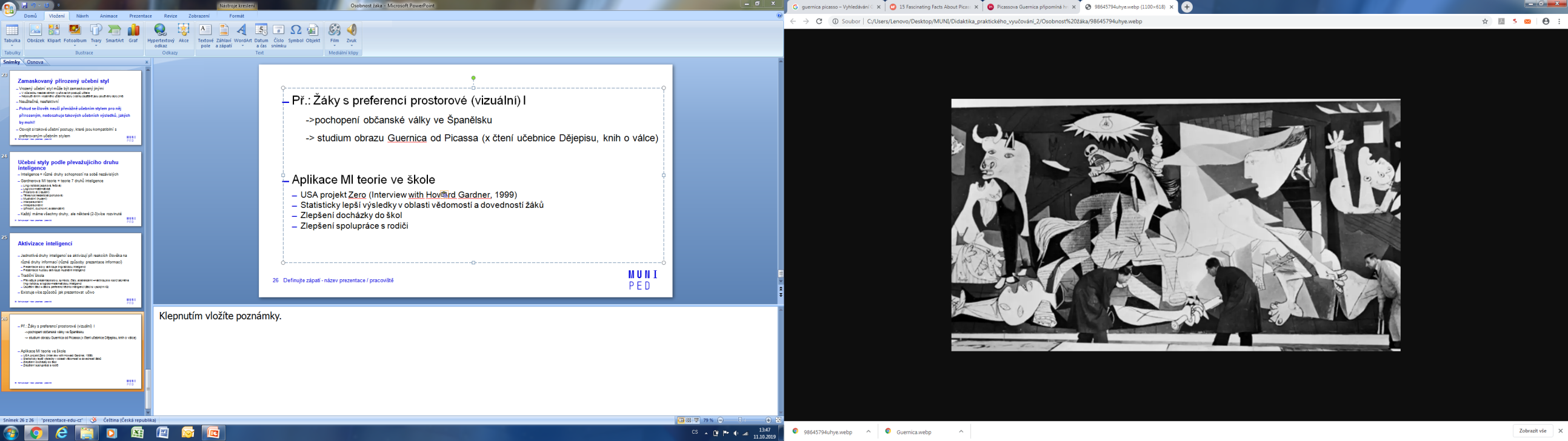 29
Definujte zápatí - název prezentace / pracoviště
Lingvistický (jazykový, řečový, verbální) učební styl
Žák rád a dobře čte, píše, mluví, dobře chápe význam slov
Velká slovní zásoba, dobře vysvětluje, přesvědčuje
Pamatuje si dobře jména, názvy, data
Aktivizuje se posloucháním, čtením, psaním slov
Žák se nejlépe učí mluvením, posloucháním, čtením
Rozvoj: dávat pokyny, vysvětlovat, radit, pojmové mapy, psát, křížovky, slovní hádanky, knihy, časopisy, internet, psát deník, básně, …
30
Definujte zápatí - název prezentace / pracoviště
[Speaker Notes: Povolání: novinář, básník, spisovatel]
Logicko-matematický učební styl
Žák má rád práci s čísly, řešení problémů, experimenty, hledání řešení, měření, analýzy, kategorizace
Chce vědět jak věci fungují, hledá racionální vysvětlení, logiku věci, je dobrý v matematice, fyzice, logice
Aktivizace řešením problémů, nových rešení, poznáváním abstraktních modelů (vzorce, souvislosti, vztahy)
Žák se nejlépe učí z logicko-matematických vztahů, abstraktním myšlením
Rozvoj: řešení početních a tvořivých úloh, sestavováním všeobecných algoritmů, vedením osobních účtů, plánováním, hlavolamy, plánování času, počítání zpaměti
31
Definujte zápatí - název prezentace / pracoviště
[Speaker Notes: Povolání: vědec, matematik, programátor]
Prostorový (vizuální) učební styl
Má rád kreslení, projektování, konstruování, prohlížení obrázků, snění, videonahrávky, filmy, fotografie, výtvarné umění
Má dobrou představivost, smysl pro barvy
Nemá dobré vyjadřovací schopnosti
Aktivizace neobyčejnými, zajímavými barevnými obrazy, orientací v neznámém prostředí
Žák se nejlépe učí vizualizací, prací s obrazy, grafy, barvami, fantazií
Rozvoj: kreslení zpaměti, kreslením vyjadřovat pocity, tvorba map, technických výkresů, návrh nábytku, budov, zahrad, interiérů, …
32
Definujte zápatí - název prezentace / pracoviště
[Speaker Notes: Povolání: konstruktér, architekt, navigátor, sochař, malíř]
Tělesno-kinestetický (pohybový, fyzický) učební styl
Má rád práci vlastníma rukama, pohyb, dotýkání se věcí, experimenty, tanec, mimiku, gestiku, dobře koordinuje pohyby
Těžko chápe informace poslechem, čtením, statickým pozorováním
Aktivizace při tělesných pohybech (sport, drama, tanec)
Nejlépe se učí dotyky s věcmi, manipulací v prostoru, pohybem
Rozvoj: sportovat, vykonávat manuální činnosti, skládačky, Rubikova kostka, stroje, přístroje
33
Definujte zápatí - název prezentace / pracoviště
[Speaker Notes: Povolání: sportovec, tanečník, řemeslník, chirurg]
Muzikální (hudební) učební styl
Žák s přirozeným smyslem pro rytmus, rád zpívá, poslouchá hudbu, hraje na hudební nástroj, dobře rozlišuje zvuky, reprodukuje melodie, rytmy
Obtížně píše slohové práce, ale lehce vymýšlí texty k melodiím, vytváří působivá slovní spojení
Aktivizuje se rezonancí zvuků, hudby a rýmů v mozku
Žák se nejlépe učí v rytmech, melodiích, při hudbě
Rozvoj: opakovat písně, tleskat, bubnovat k nápěvu, pohybovat se podle hudby, improvizovat na hudební nástroj
34
Definujte zápatí - název prezentace / pracoviště
[Speaker Notes: Povolání: hudebník, skladatel]
Interpersonální učební styl
Žák rád pracuje a učí se ve skupině, rád komunikuje, mívá hodně přátel, je empatický, má rád kolektivní hry a sporty, zajímá se o problémy druhých, je členem spolků, klubů, radí, pomáhá jiným, řídí je a organizuje
Aktivizuje se při komunikaci a práci s jinými lidmi
Žák se nejlépe učí spoluprácí, rozhovory, výměnou skušeností, učením od jiných a spolu s nimi
Rozvoj: interpretací jiných, mluvením k jiným, diskusí, pomáháním jiným při řešení problémů, prací ve skupině
35
[Speaker Notes: Povolání: psycholog, učitel, vychovatel, prodavač, terapeut]
Intrapersonální učební styl
Žák rád pracuje sám, prosazuje vlastní zájmy, zajímá se o duchovní a existenciální problémy, má bohatý vnitřní život, vysokou sebedůvěru, ostatní ho občas nechápou
Aktivizuje se v situacích vyžadující sebereflexi, metakognici, duchovno
Žák se nejlépe učí samostatnou prací, individuálními projekty, vlastním tempem ve vlastním prostředí, spojením s vlastními zážitky vzpomínkami
Rozvoj: samostatně se učit, vysvětlovat své pocity, rozpoznávat svoje silné a slabé stránky, určovat si osobní cíle a dosahovat jich, osobní deník
36
[Speaker Notes: Povolání: podnikatel, terapeut]
Přírodní učební styl
Žák má rád přírodu, zvířata, trávení volného času na čerstvém vzduchu, práci v zahradě, zajímá se o ekologické problémy
Aktivizuje se pobytem v přírodě, kontaktem s rostlinami a zvířaty, potřebou řešit ekologické problémy
Žák se nejlépe učí v přirozeném přírodním prostředí, rozpoznáváním, kategorizací věcí a jevů
Rozvoj: pěstování rostlin, chov zvířat, práce na zahradě, turistika, kemping, sběr rostlin, ochrana přírody (knihy, videa)
37
Definujte zápatí - název prezentace / pracoviště
[Speaker Notes: Povolání: ekolog, zoolog, botanik, ochránce přírody, lesník, chovatel zvířat]
Učební styly podle Kolba
Rozlišuje styly učení podle 2 přístupů:
Jak vnímají realitu/jak přijímají informace
V konkrétní podobě/konkrétní zkušeností (smysly, pocity, zážitky) – intuitivní reakce
V abstraktní podobě/logicky (analyzují, hledají podstatu, úvahy, myšlenky) 
Jak zpracovávají informace/učivo
Reflektivní pozorování/pozorování spojené s přemýšlením, uvažováním, pomalu
Aktivně, činností, manipulací, experimentováním, okamžitě
38
Definujte zápatí - název prezentace / pracoviště
39
Definujte zápatí - název prezentace / pracoviště